Kelainan Pigmen
dr. Satya Wydya Yenny, Sp.KK
Pendahuluan
Kelainan pigmen / melanosis : kelainan warna kulit akibat berkuran atau bertambahnya pembentukan melanin pada kulit.
Hipermelanosis (Melanoderma): Bertambahnya produksi pigmen melanin.
Hipomelanosis (Lekoderma): Berkurangnya produksi pigmen melanin
Hipermelanosis
Disebabkan karena sel melanosit bertambah maupun pigmen melanin saja bertambah.
Fitzpatrick  (berdasarkan distribusi melanin dalam kulit):
Hipermelanosis coklat bila melanin terletak pada epidermis
Hipermelanosis abu-abu bila pigmen melanin terletak dalam dermis.
Hipomelanosis
Pengurangan jumlah pigmen melanin atau berkurang maupun tidak adanya melanosit
Melasma / Kloasma
Hipermelanosis didapat 
umumnya simetris 
makula yang tidak merata, warna merah muda - coklat tua.
dapat mengenai 
semua ras
terutama wanita, 
tinggal di tempat tropis, 
dapat mengenai wanita hamil, 
pemakai pil kb, 
pemakai kosmetik, 
pemakai obat, dll.
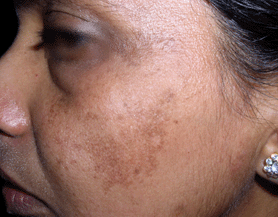 Etiologi Melasma
Belum diketahui dengan pasti.
Sinar UV,  spektrum sinar UV merusak gugus sulfidril di epidermis yang menrupakan penghambat enzim triosinase, enzim triosinase berguna untuk menghambat proses melanogenesis.
Hormon (Estrogen, Progesteron, MSH)
Obat seperti difenil hidentoin, mesantoin, klorpromasin, minosiklin, ditimbun di bagian atas dermis dan merangsang melanogenesis.
Genetik
RAS
Kosmetik yang bahan yang menyebabkan fotosensitivitas
Idiopatik
Klasifikasi
Berdasarkan gambaran klinis
Sentro-fasial meliputi dahi, hidung, medial pipi, bawah hidung, dagu (63%)
Malar meliputi hidung dan lateral pipi (21%)
Mandibular meliputi daerah mandibula (16%)
Berdasarkan pemeriksaan lampu wood
Epidermal : lebih jelas dengan lampu wood
Dermal : tak tampak warna kontras dengan lampu wood
Campuran : beberapa lokasi jelas, lainnya tidak jelas
Sukar dinilai : sinar biasa lebih jelas
Klasifikasi
Berdasarkan Histopatologi
Epidermal : umumnya berwarna coklat, melanin terutama pada lapisan basal dan suprabasal, kadang-kadang diseluruh stratum korneum dan stratum spinosum
Dermal : umumnya berwarna coklat kebiruan, terdapat makrofag bermelanin di sekitar pembuluh darah di dermis bagian atas dan bawah. Pada dermis bagian atas terdapat infiltrat.
Patogenesis
Belum diketahui seluruhnya
Peningkatan produksi melanosom karena hormon maupun sinar ultraviolet, dan juga bisa disebabkan oleh konsumsi bahan farmakologi seperti perak dan psoralen.
Penghambatan malphigian cell turn over karena obat sitostatik
Gejala Klinis
Lesi makula coklat muda atau coklat tua berbatas tegas dengan tepi tidak teratur, sering pada pipi, hidung yang disebut pola malar. 
Pola mandibular terdapat pada dagu.
Pola sentrofasial terdapat pada pelipis, dahi dan alis. 
Tipe dermal warna keabu-abuan ataupun kebiruan.
Pembantu Diagnosis
Histopatologi
Epidermal ; melanin pada lapisan basal dan supra basal, kadang diseluruh stratum sponosum sampai stratum korneum.
Dermal : makrofag bermelanin disekitar pembuluh darah dalam dermis bagian atas dan bawah, pada dermis bagian atas terlihat fokus-fokus infiltrat
Mikroskop Elektron
Gambaran ultrastruktur melanosit  dalam lapisan basal memberi kesan aktivitas melanosit
Sinar Wood
Epidermal : lesi lebih kontras
Dermal : lesi tidak bertambah kontras
Campuran : lesi ada yang lebih kontras ada yang tidak
Tidak Jelas : lesih lebih kontras dengan sinar biasa
Diagnosis
Diagnosis melasma ditegakkan hanya dengan pemeriksaan klinis.
Untuk mentukan tipe melasm dilakukan pemeriksaan sinar Wood, sedangkan pemeriksaan histopatologik hanya dilakukan pada kasus tertentu.
Penatalaksanaan
Pengobatan melasma memerlukan waktu yang cukup lama.
Harus ada kerja sama yang baik antara dokter – pasien.
Kebanyakan penderita berobat untuk alasan kosmetik.
Pengobatan harus dilakukan secara tertatur karena melasma bersifat residif kronis.
Pengobatan yang sempurna adalah pengobatan kausal dari melasma.
Pencegahan
Perlindungan terhadap sinar UV terutama pukul 09:00 – 15:00. Kalau keluar rumah pakai topi/payung.
Tabir surya 30 menit sebelum terkena pajanan sinar matahari.
Menghilangkan faktor yang merupakan penyebab melasma misalnya pemakain  pil kontrasepsi, menghentikan pemakaian kosmetika yang mengandung parfum, obat-obatan yang merangsang melanogenesis dan sitostatik.
Pengobatan
Topikal
Hidrokinon konsentrasi 2-5%. Krim dipakai pada malam hari disertai tabir surya pada siang hari. Umumnya perbaikan dalam 6-8 minggu dan dilanjutkan sampai 6 bulan. Efek samping adalah dermatitis kontak iritan atau alergik. Setelah penghentiang hidrokinon sering terjadi kekambuhan.
Asam Retinoat 0,1%  terutama digunakan sebagai terapi tambahan atau terapi kombinasi. Krim dipakai malam hari. Efek samping berupa eritema, deskuamasi, dan fotosensitasi.
Pengobatan
Asam Azeleat merupakan obat yang aman untuk dipakai, pengobatan dengan asam azeleat 20% selama 6 bulan memberikan hasil yang baik. Efek samping berupa rasa panas dan gatal.
Sistemik
Asam askorbat (Vit C) mempunyai efek merubah melanin menjadi melanin bentuk reduksi yang berwarna lebih cerah
Glutation bentuk reduksi yang berpotensi menghambat pembentukan melanin dengan bergabung dengan cuprum dari triosinase
Tindakan Khusus
Pengelupasan  Kimiawi menguggunakan asam glikolat 50-70% selama 4-6 menit setiap 3 minggu selama 6 kali. Sebelum dilakukan pengelupasan kimiawi diberikan krim asam glikoliat 10% selama 14 hari.
Bedah laser dengan Q-Switched Ruby dan Laser Argon.
Lentiginosis
Keadaan terbentuknya makula coklat atau coklat kehitaman berbentuk bulat atau polisiklik dengan jumlah yang banyak dan distribusi tertentu.
Disebabkan karena bertambahnya melanosit pada taut dermo-epidermal tanpa adanya proliferasi fokal.
Klasifikasi : 
Lentiginosis Generalisata
Lentiginosis Sentrofasial
Sindrom Peutz-Jegher
Lentiginosis Generalisata
Umumnya multipel, timbul satu demi satu atau dalam kelompok kecil sejak sama anak-anak
Lentiginosis Eruptif : timbul sangat banyak dan dalam waktu singkat. Lesi awalnya berupa telangiektasis yang dengan cepat mengalami pigmentasi dan berubah jadi melanosit seluller.
Lentiginosis Multiple : timbul pada waktu lahir dan bertambah sampai masa pubertas, ditemukan pada daerah leher pada bagian atas, tetapi dapat juga ditemukan diseluruh tubuh, sering disertai kelainan jantung, stenosis pembuluh nadi paru dan sub aorta.
Lentiginosis Sentrofasial
Diturunkan secara autosomal dominan, 
berupa makula kecil berwarna coklat atau hitam 
timbul pada waktu tahun pertama kehidupan bertambah jumlahnya pada umur 8-9 tahun.
Distribusi terbatas pada garis horisontal melalui sentral muka tanpa mengenai membran mukosa.
Lentiginosis Sentrofasial….
Tanda-tanda defek lain: 
retardasi mental dan epilepsi. 
Juga ditandai oleh: 
arkus palatum yang tinggi, 
bersatunya alis, 
gigi seri atas tidak ada, 
hipertrikosis sakral, 
spina bifida, 
skoliosis.
Sindrom Peutz-Jeghers
>>laki-laki, autosomal dominan.
berupa makula hiperpigmentasi yang timbul sejak lahir dan berkembang pada masa anak-anak, 
makula diselaput lendir mulut berbentuk bulat dan oval, tidak teratur, berwarna coklat kehitaman berukursn 1-5 mm.
Letak pada bukal, gusi, palatum durum, bibir. 
Bercak dimuka lebih kecil dan lebih gelap terutama disekitar hidung dan mulut.
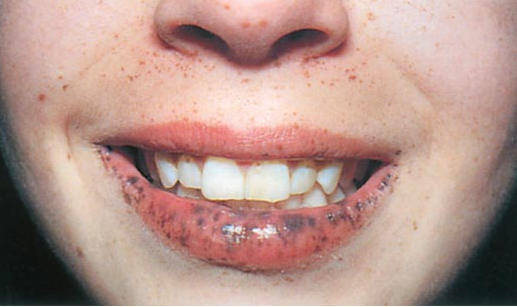 EFELID
Makula hiperpigmentasi berwarna coklat terang yang timbul pada kulit yang sering terkena sinar matahari.
Gejala klinis:
Timbul pada umur 5 tahun
Makula hiperpigmentasi di daerah kulit yang terkena sinar matahari
Merupakan problem kosmetik
Penderita cenderung mendapat melanocytic naevi
Efelid
LENTIGO SENILIS
Makula hiperpigmentasi pada kulit daerah kulit terbuka, biasanya pada orang tua.
Sering bersamaan makuli depigmentasi, ekimosis senilis, dan degenerasi aktinik yang kronik
MELANOSIS RIEHL
Dimulai ndengan pruritus, eritem, dan pigmentasi yang meluas secara perlahan, sering pada wanita dewasa.
Gejala klinis:
Pigmentasi bercak berwarna coklat muda – coklat tua terutama di dahi, malar, belahan telinga, sisi leher, serta tempat yang sering terkena sinar matahari.
PERUBAHAN WARNA KARENA LOGAM
Argiria
Bismut
Emas 
Merkuri
PERUBAHAN WARNA KARENA OBAT
Minosiklin
Klorpromasin
Klofazimin
Karoten
HEMOKROMATOSIS
Ditandai dengan pigmentasi, DM, hepatomegali, sering disertai kelainana jantung, sirosis, hipogonad.
Vitiligo
Hipomelanosis idiopatik yang didapat 
Ditandai: makula hipopigmentasi yang dapat meluas.
Dapat mengenai seluruh bagian tubuh yang mengandung sel melanosit